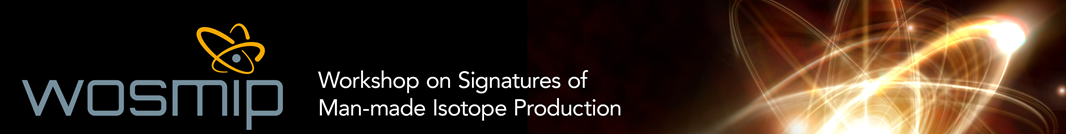 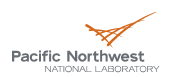 TW Bowyer
WOSMIP-8 Overview
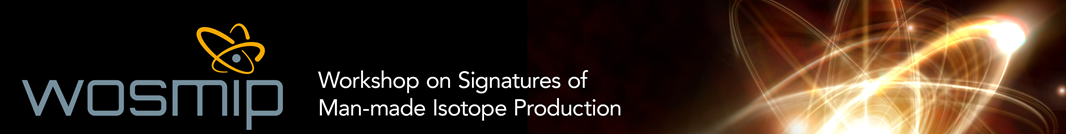 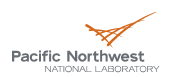 The views expressed in this presentation do not necessarily reflect those of the United States, the US Department of Energy, or the Pacific Northwest National Laboratory
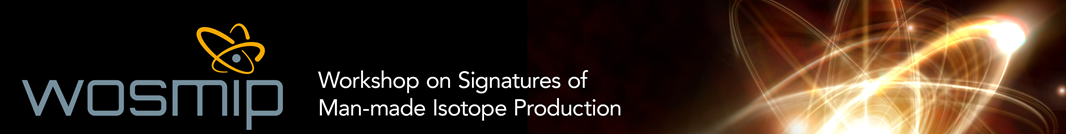 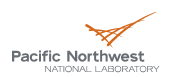 Thank you!
Fun Fact.   These are the major cities the furthest from Stockholm.
A special thank you to
FOI 
Scienta
ISTI
The CTBTO Preparatory Commission (PrepCom)
The US Department of Energy
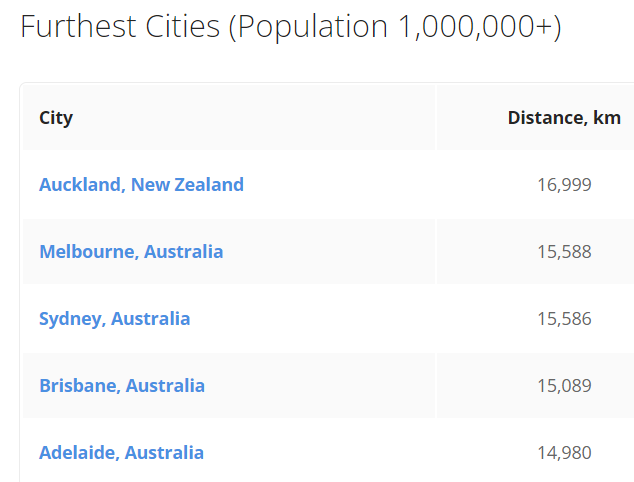 3
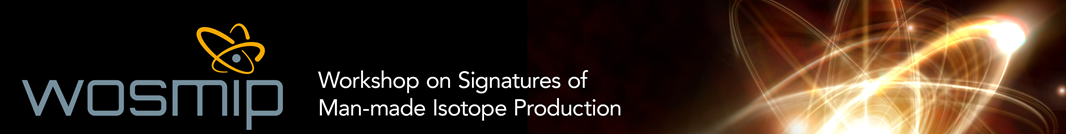 Welcome back
WOSMIP Remote and WOSMIP Remote 2 were great, but all remote workshops lack needed spontaneous and informal discussions, creative idea generation and frank opinions are difficult to voice

WOSMIP-8 is our first in-person opportunity in quite a while for science-based discussions, trading of ideas, and presentation of results of work done over the last few years

Introducing the new WOSTER best poster award
Please take time to vote for the best poster noting
Best = Best R&D, activity, or development that furthers the mitigation, signatures, or understanding of isotope production in the environment

Each person gets three votes and the poster with the highest tally wins the coveted WOSTER Medal
4
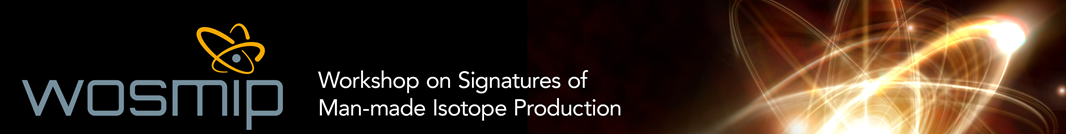 References
See www.wosmip.org (new context and links to presentations)

Also, if you haven’t downloaded it, try the WOSMIP App (see our conference coordinators if you haven’t been given a password, or need assistance)
Agenda, maps, chat function, etc.
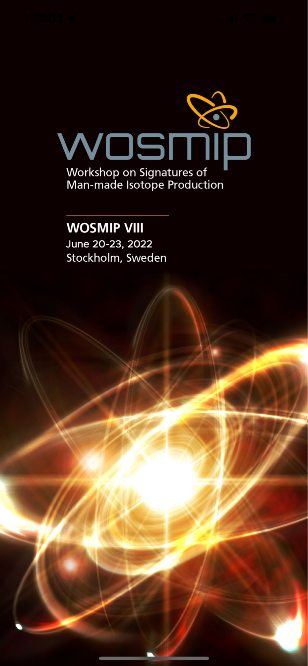 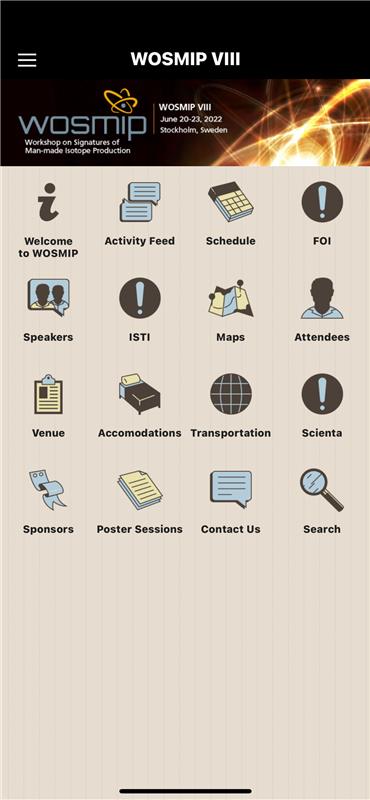 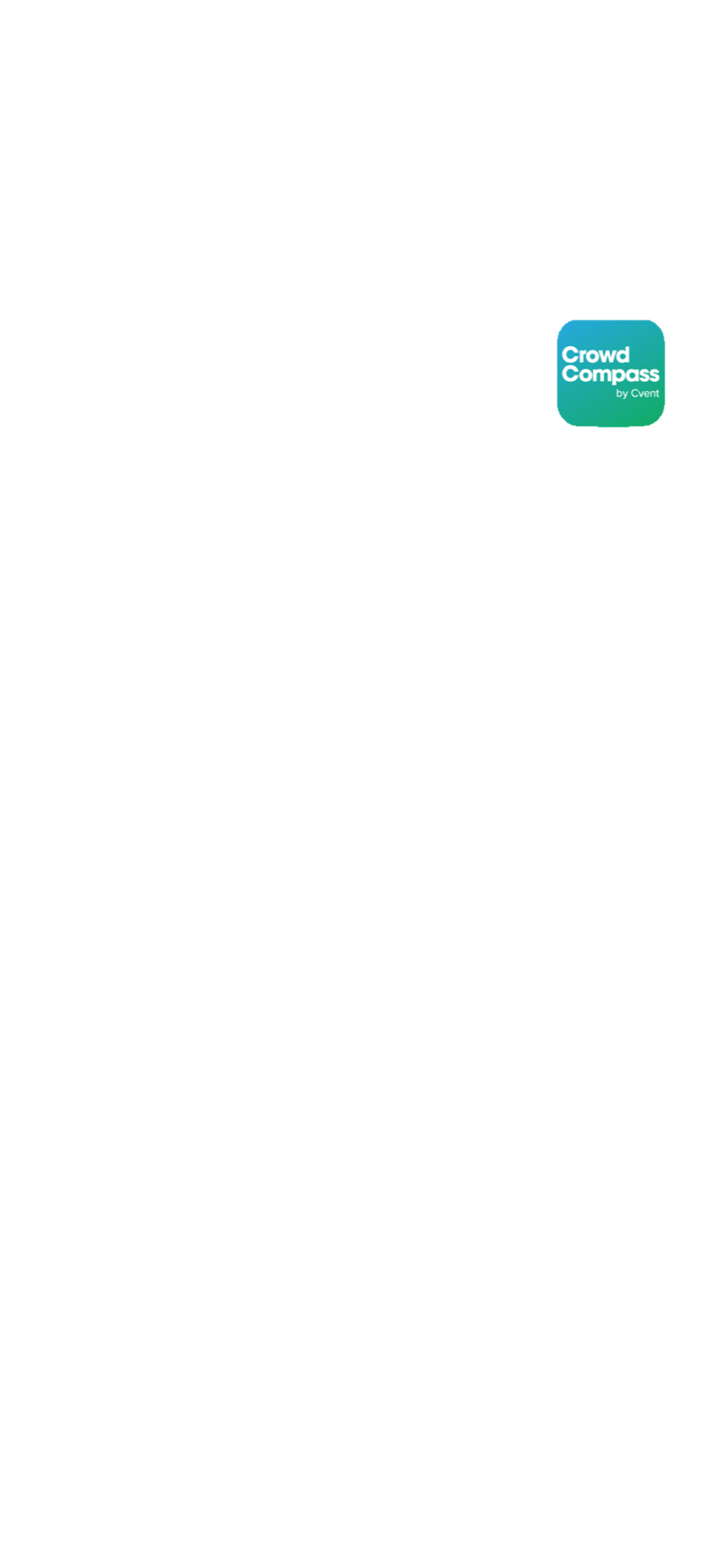 5
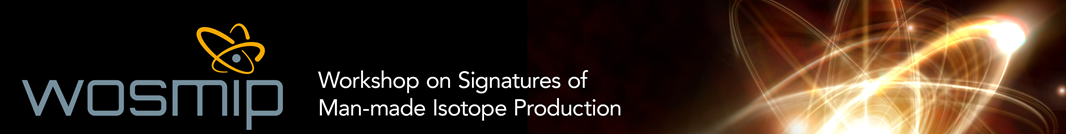 Relevant current events
STAX and other stack monitoring underway

The IMS operation of RN stations

ATM challenges and XeBET (background estimator tool)

On-going regional measurements in the Ro5

Background measurements in Japan and the UK
6
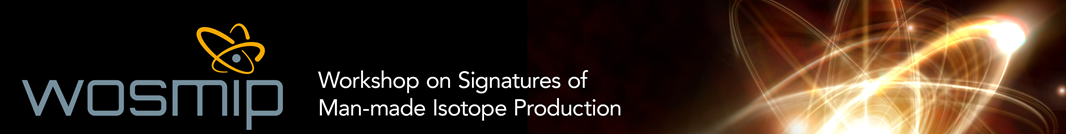 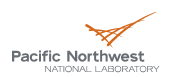 The WOSMIP Workshop
WOSMIP was designed with the following in mind:

Allow for open discussion of issues among the participants on issues affecting the airborne concentration of isotopes in the environment

Encourage engagement between two distinct communities whose work overlaps

Discuss creative solutions to mitigate the effect of emissions on nuclear explosion monitoring

Allow for collaborative engagement with peers on issues of importance to them
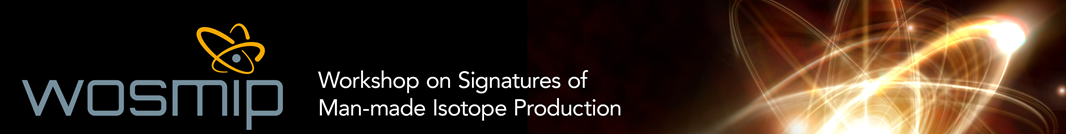 WOSMIP-8 at a glance
Monday
Introductions 
Background measurements
ROUNDTABLE DISCUSSION
Poster session 1 and reception at 6PM

Tuesday
Stack monitoring and measurement equipment
ROUNDTABLE DISCUSSIONS
Conference dinner at 6PM 

Wednesday
Tour of Scienta Sensor Systems in Uppsala (buses)
Poster session 2 and reception immediately after return ~4PM

Thursday
Atmospheric transport modeling
ROUNDTABLE DISCUSSION
The WOSTER best poster award (Based on your voting!)
WOZZIE
8
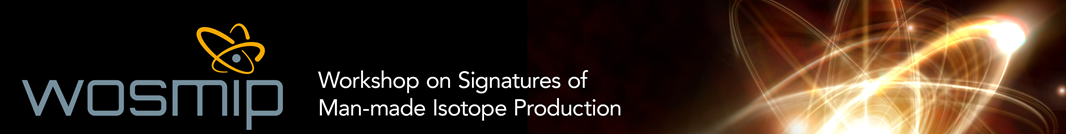 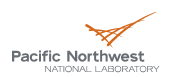 The Big Picture
Policy discussions in Vienna have been useful to understand a number of views on the subject of emissions from isotope production

The impact of emissions from man-made sources on nuclear explosion monitoring continues to dominate the worries of policy makers in the PrepCom in Vienna

The International Monitoring System sees the effects of emissions from isotope production essentially “every day”
9
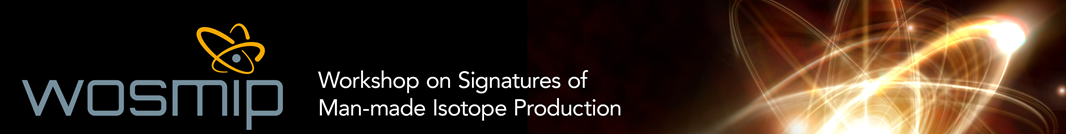 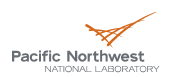 WOSMIP-8 focus areas
10
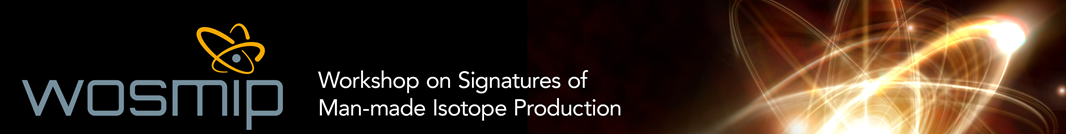 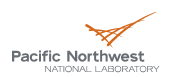 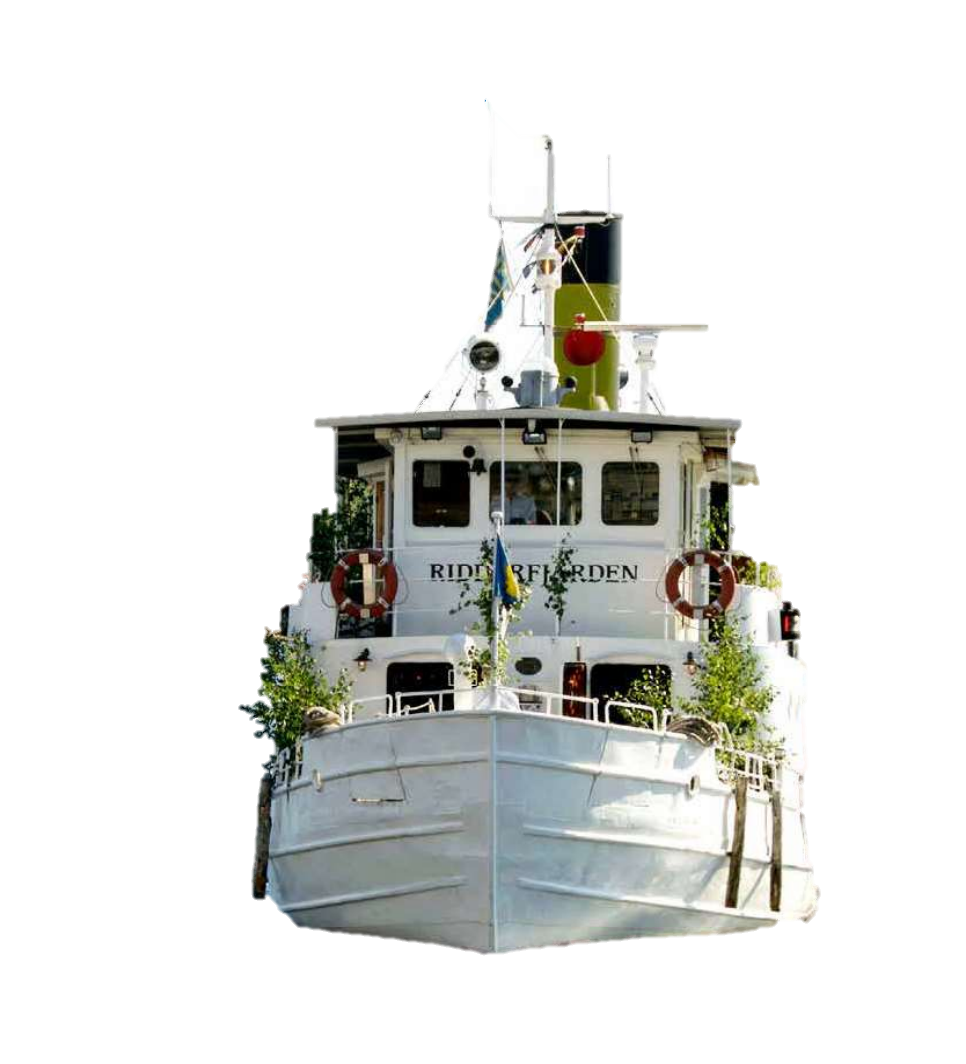 Conference Dinner
I’m on a boat!
Tuesday night
Hosted by FOI and CTBTO Prepcom
The Riddarjäden
All registered WOSMIP participants are welcome
Please confirm attendance with our conference staff so that the spot might be used for someone else
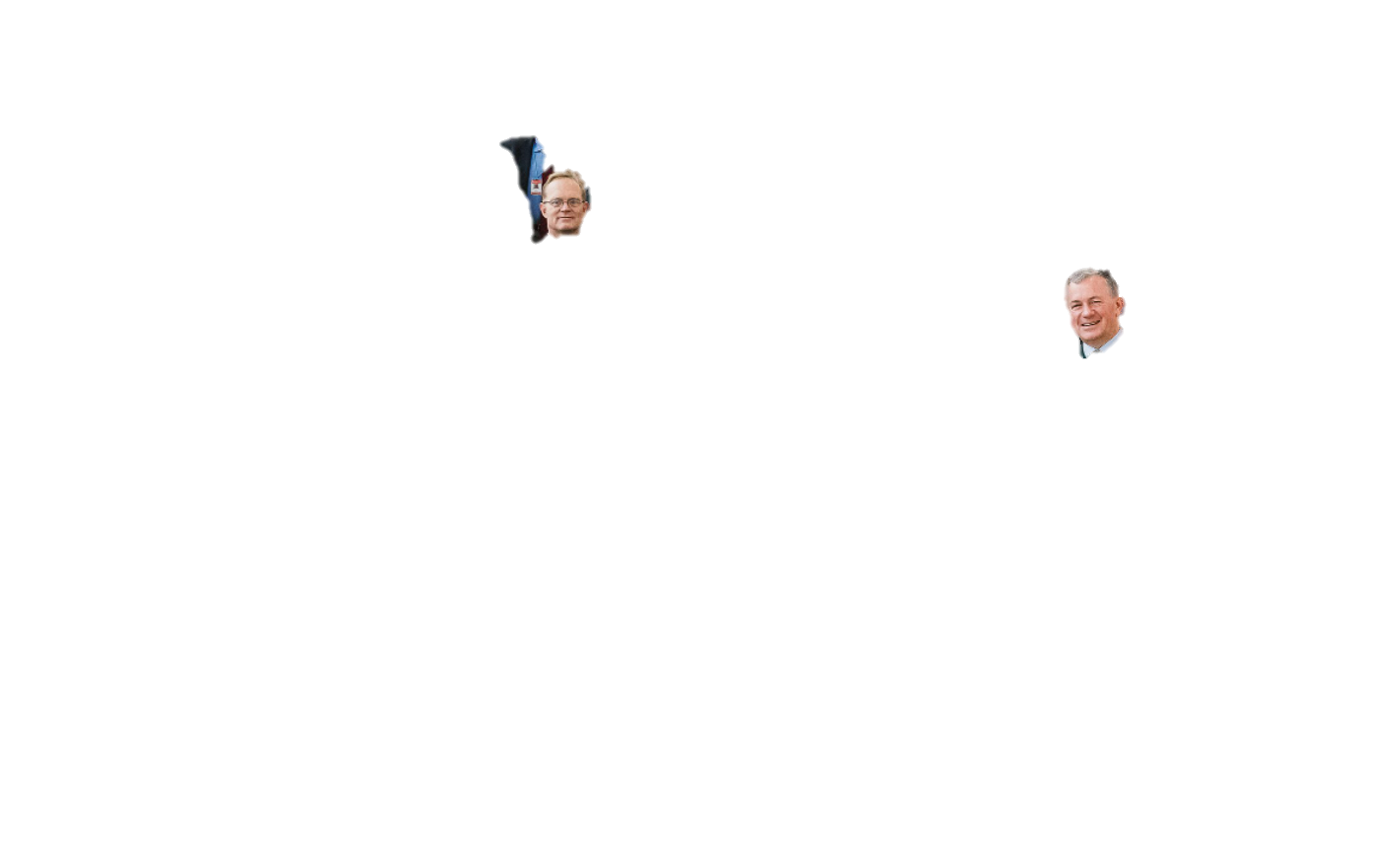 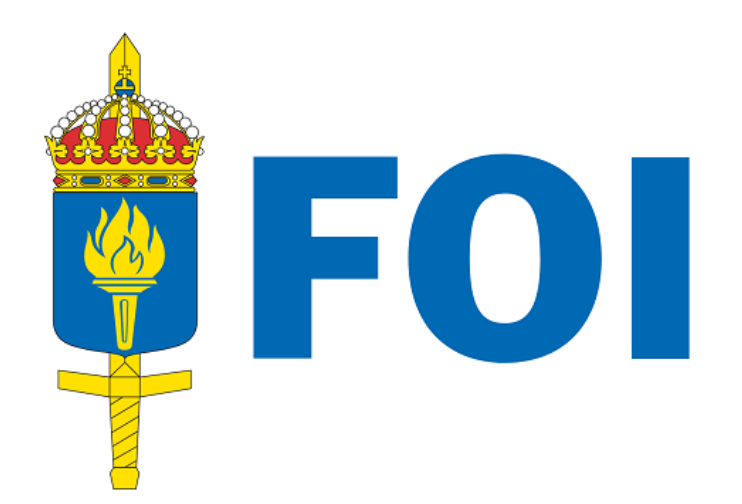 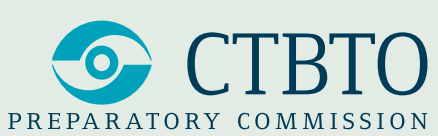 11
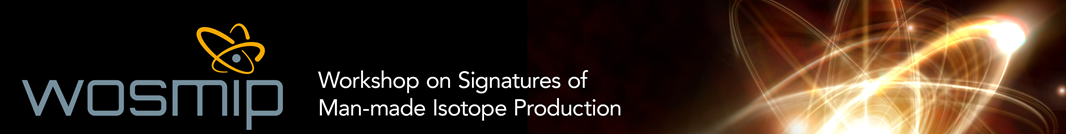 Poster sessions
Monday
Poster session 1
With a reception hosted by PNNL

Wednesday
Poster session 2
With a reception hosted by ISTI
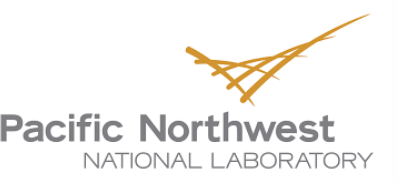 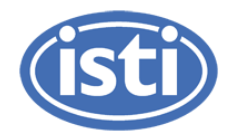 12
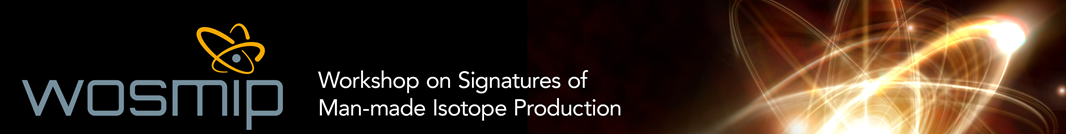 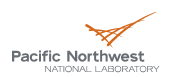 Tour of Scienta Sensor Systems
Wednesday
Lunch will be served 
A demonstration of the STAX software will be given by ISTI

Please see your agenda for times
We will board buses and return at approximately 3PM

Following the tour there will be a reception and Poster session 2 hosted by ISTI
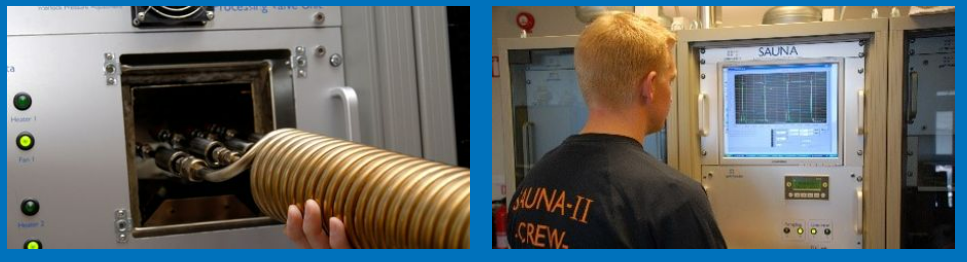 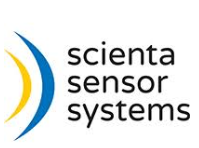 13
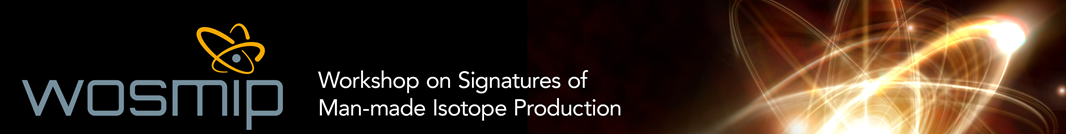 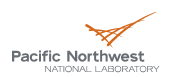 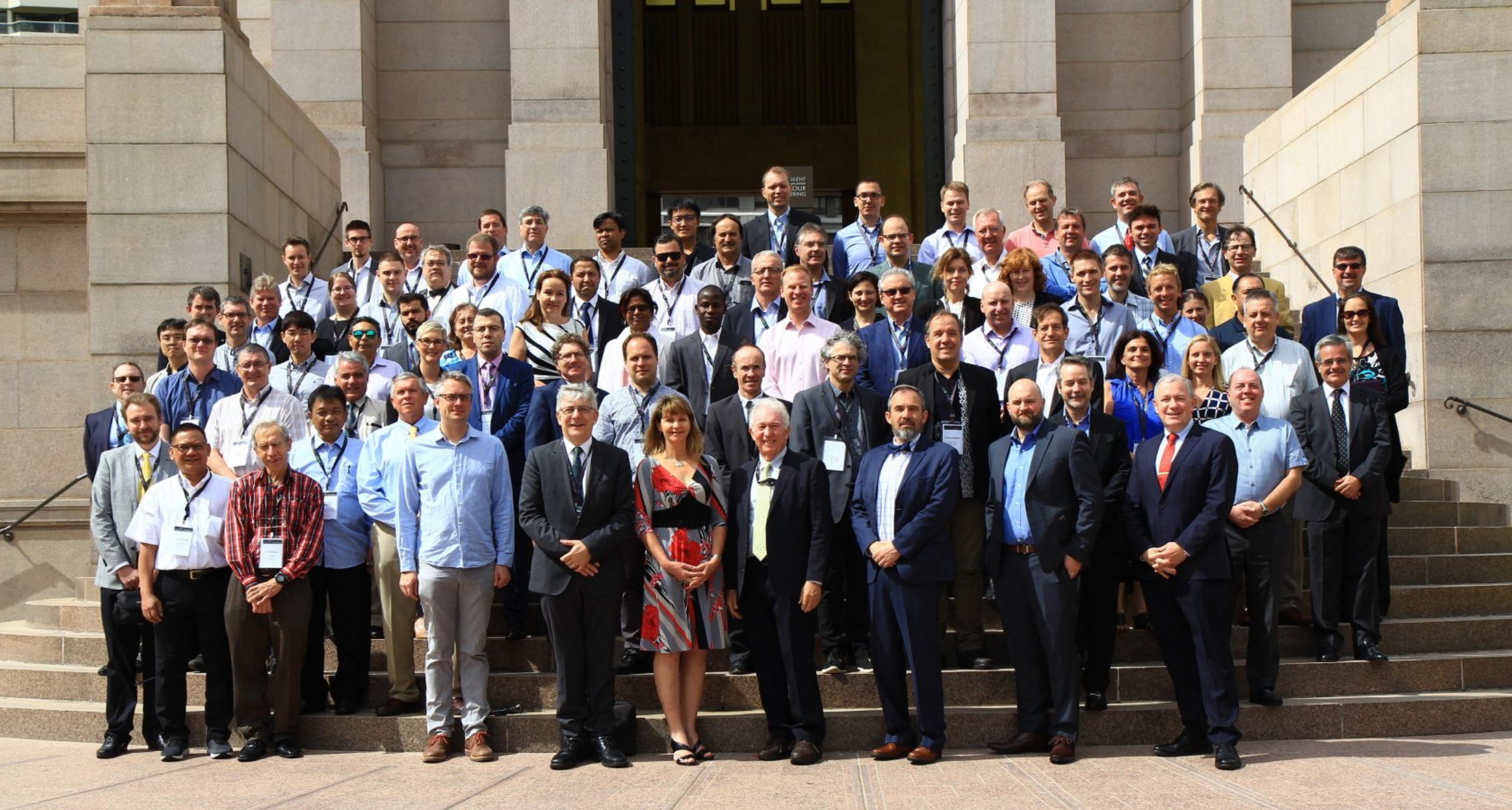 WOSMIP-7WOSMIP Remote WOSMIP Remote 2
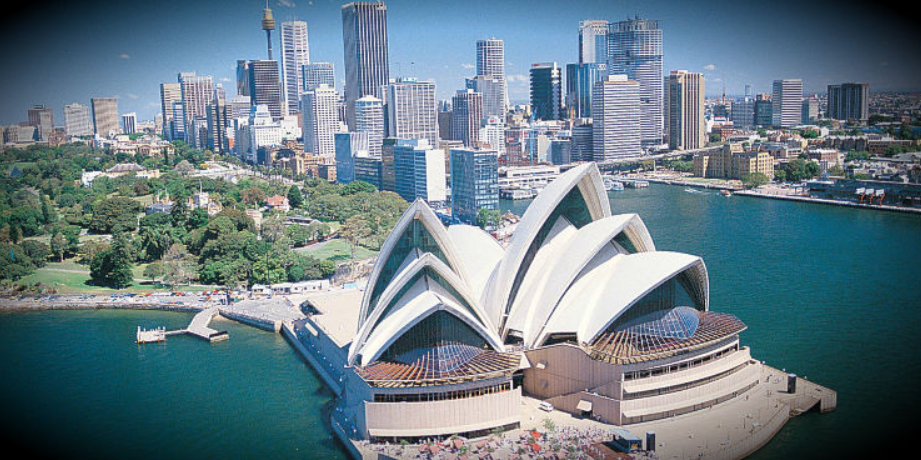 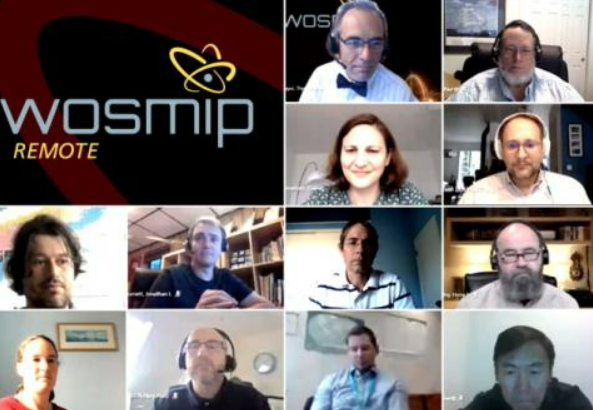 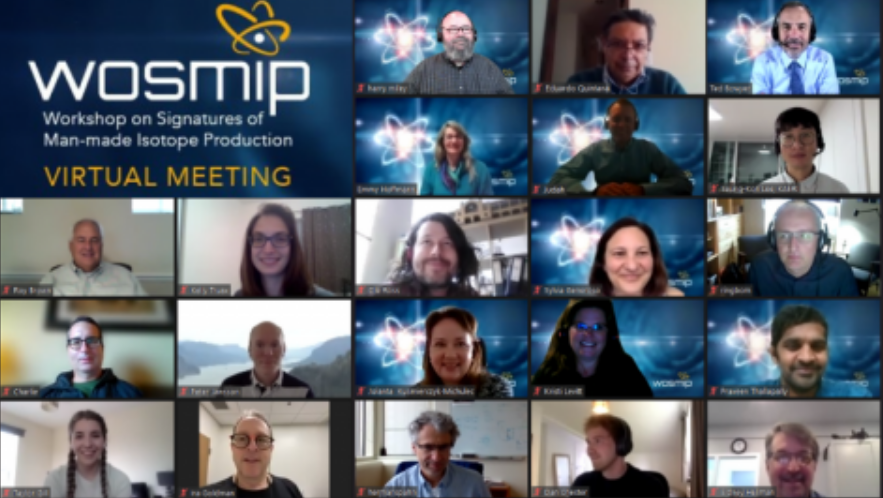 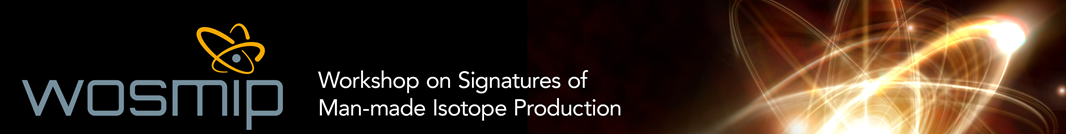 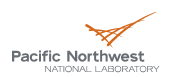 Some thoughts from Takeaways from last WOSMIP
We didn’t have enough time to talk (and the global pandemic) hasn’t helped

We have tried to address that with four roundtable discussions

The poster sessions will be great!  Approximately 40 posters
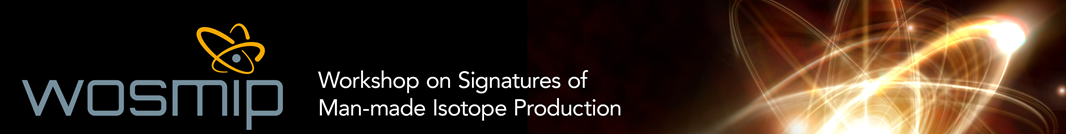 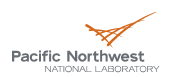 WOSMIP - 8	Sponsors
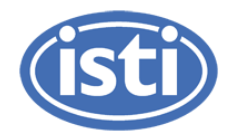 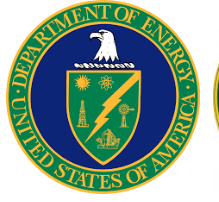 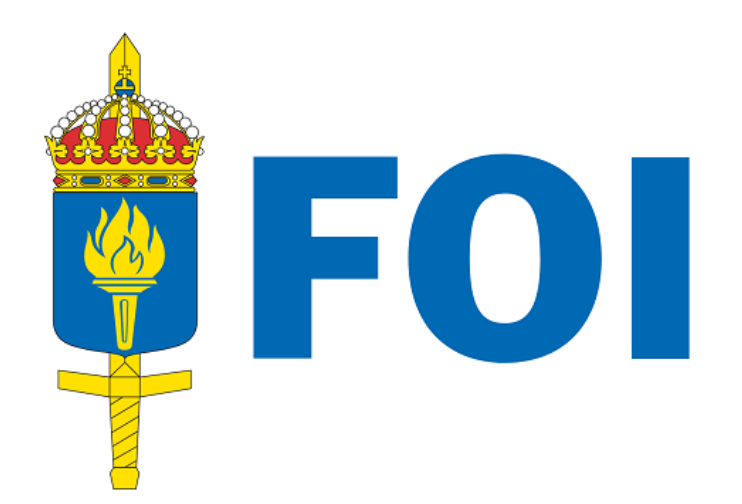 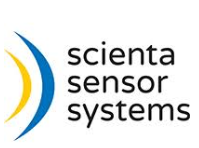 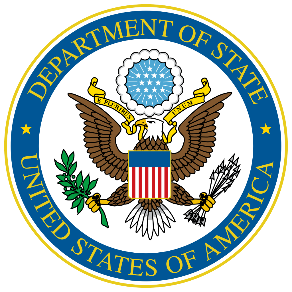 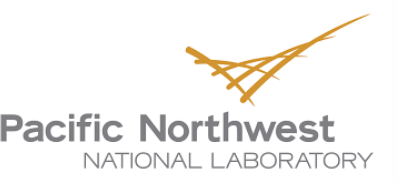 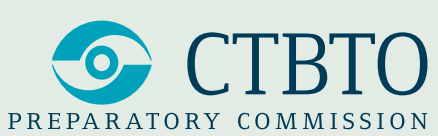 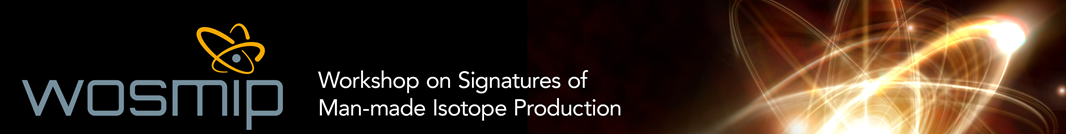 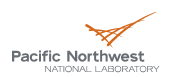 The WOZZIE
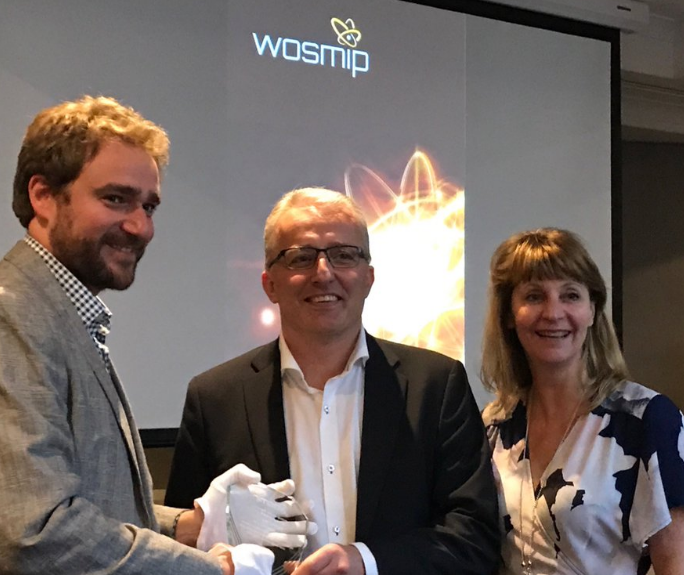 WOZZIE-7 was awarded to Anders Ringbom for his pioneering and exquisite work in sensitive xenon monitoring 

WOZZIE-8 will be presented on Thursday afternoon!
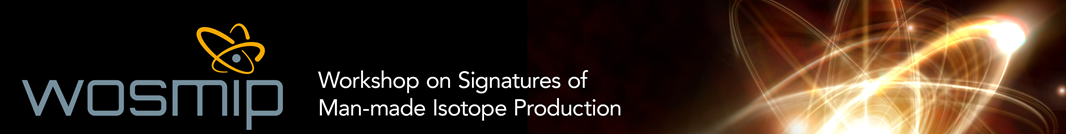 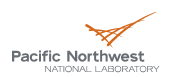 Where is the next WOSMIP?
We rely on our friends and partners to host these workshopsWe have not yet made any plans along this line, however, we do want to hear your ideas
If your organization is interested in hosting, please contact the organizers
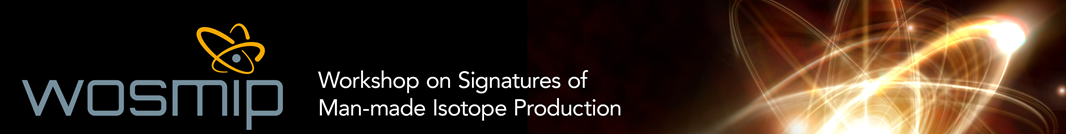 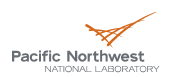 In Summary
We hope to have spirited discussions

Remember – the social events are meant to allow for discussions on any topics you feel worth the time

We thank our sponsors for making agreeing to fund this workshop possible and we look forward to interesting discussions
19